Ministry of Investment,
Industry and Trade of the Republic of Uzbekistan
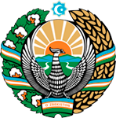 Construction of a Multidisciplinary Hospital in Fergana Region
Project overview
Business model:
PPP with private operation of the hospital under a concession agreement on 15 ha of allocated land. Investors will manage healthcare services and revenue.
Project scope

Construction of an 800-bed multidisciplinary hospital equipped with advanced medical technologies
Investment terms:

Investor will operate and manage the hospital under a PPP concession agreement for 20-25 years.
Timeline
Financing
$306 million
Location
Fergana region
Advantages and Potential
High social impact improving healthcare access.
Stable demand for medical services in a densely populated region.
Innovative medical technologies attracting private investment.
Ministry of Investment,
Industry and Trade of the Republic of Uzbekistan
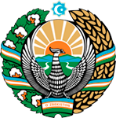 We invite to invest in Construction of a Multidisciplinary Hospital in Fergana Region
Project overview
Location
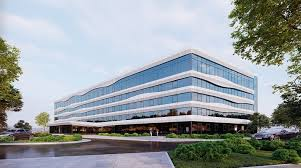 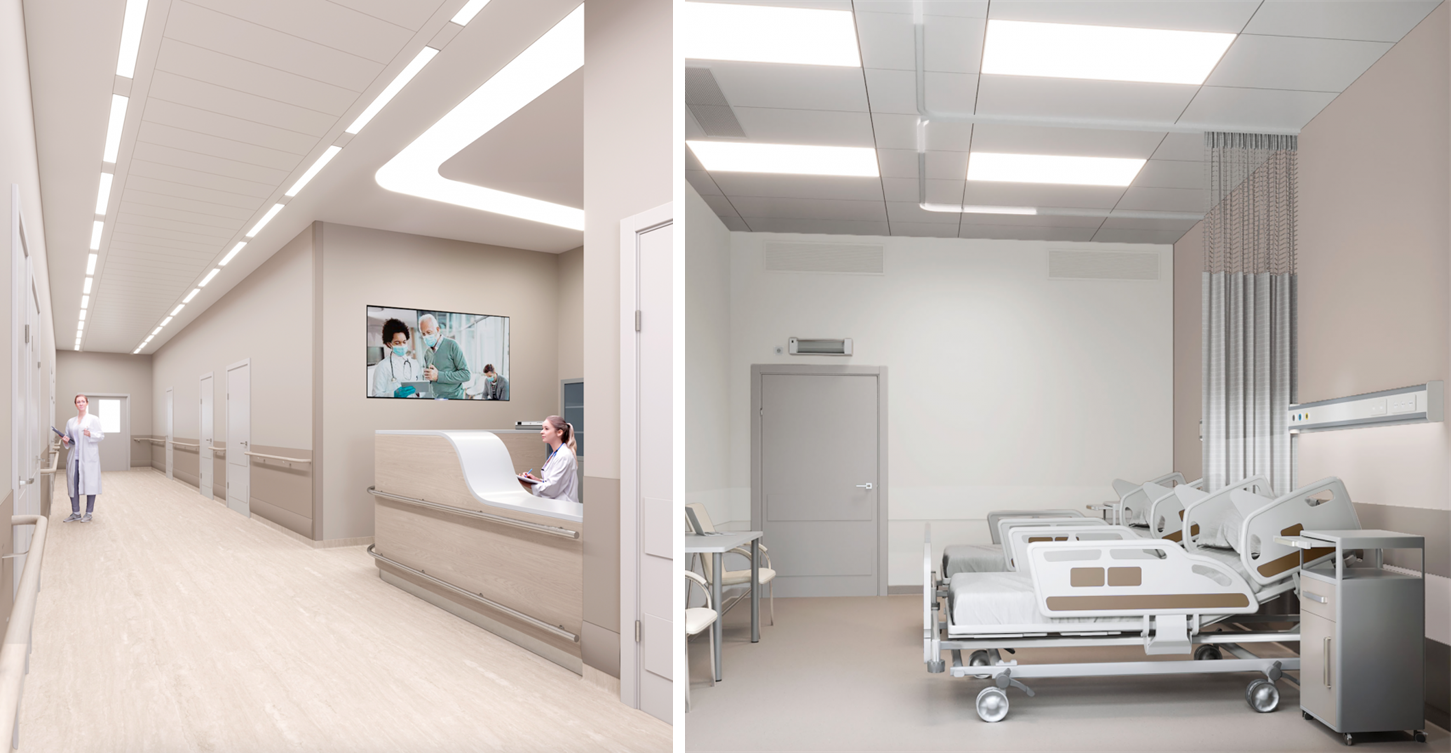 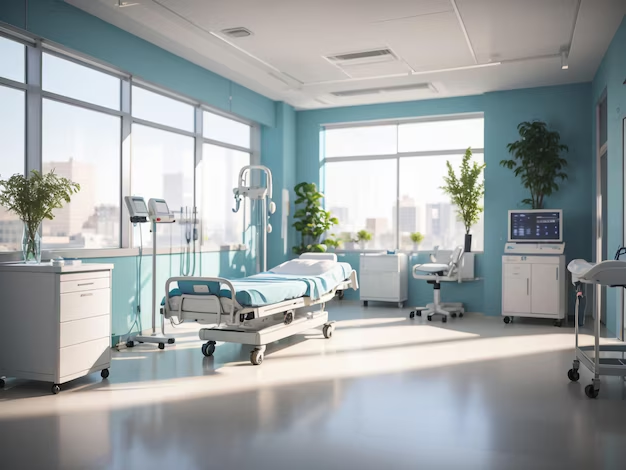 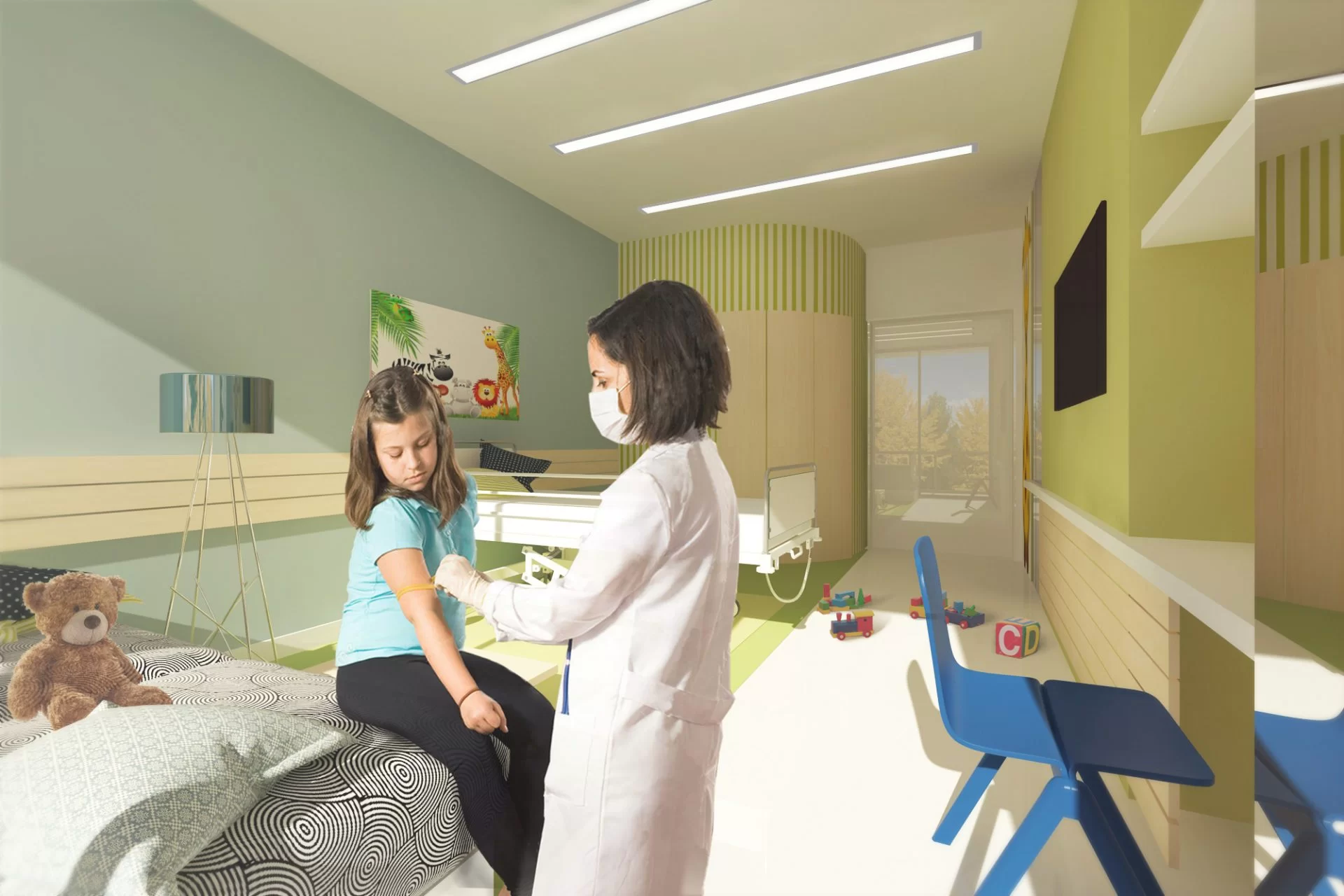 Fergana Region
Competitive landscape
Limited modern healthcare facilities in the Fergana Valley.
The project will address 25% of regional healthcare demand by 2027.
IRR
         18%
PP
      5 years
PI
        1.60
NPV
 $50 million